المحاضرة الثانيةCours 2
التحليل اللوجستي 
Logistic Regression
كيف يعمل نموذج الإنحدار اللوجستي
لفهم نموذج الانحدار اللوجستي، يجب فهم ما هي المعادلات والمتغيرات.
المعادلات:
في الرياضيات، تعطي المعادلات العلاقة بين متغيرين: X و Y  يمكنك استخدام هذه المعادلات أو الدوال لرسم رسم بياني على طول المحور السيني والمحور الصادي عن طريق وضع قيم مختلفة لـ X و Y  
مثال: إذا قمت برسم الرسم البياني للدالة Y= 2*X  فستحصل على خط مستقيم كما هو موضح أدناه. ومن ثم تسمى هذه الوظيفة أيضًا وظيفة خطية.
المتغيرات:
في الإحصائيات، المتغيرات هي عوامل البيانات أو السمات التي تختلف قيمها. بالنسبة لأي تحليل، تكون بعض المتغيرات متغيرات مستقلة أو توضيحية. هذه السمات هي سبب النتيجة. المتغيرات الأخرى هي متغيرات تابعة أو استجابة؛ تعتمد قيمها على المتغيرات المستقلة. بشكل عام, يستكشف الانحدار اللوجستي كيف تؤثر المتغيرات المستقلة على متغير تابع واحد من خلال النظر في قيم البيانات التاريخية لكلا المتغيرين. 
* يسمى x  المتغير المستقل أو متغير التنبؤ أو المتغير التوضيحي لأنه يحتوي على قيمة معروفة، ويسمى Y  المتغير التابع أو متغير النتيجة أو متغير الاستجابة لأن قيمته غير معروفة.
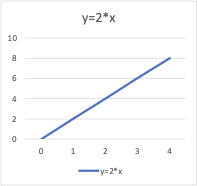 دالة الإنحدار اللوجستي
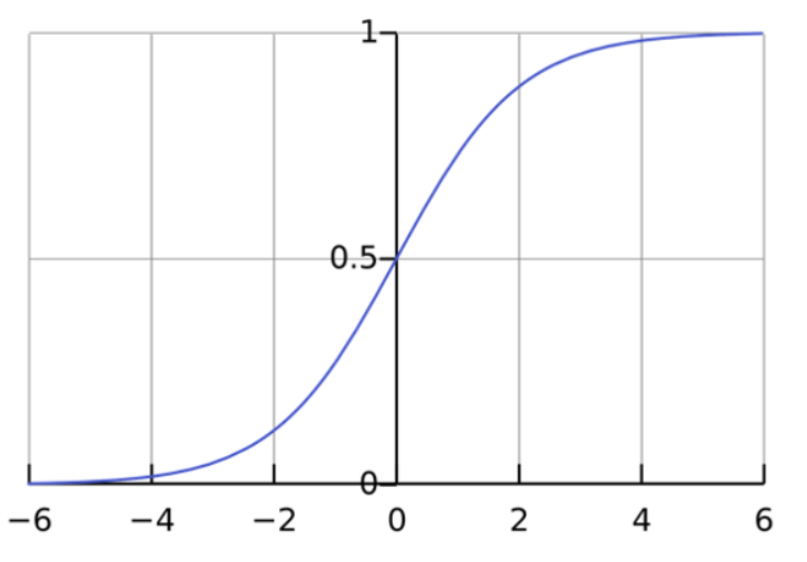 تقوم الدالة logit  بإرجاع القيم فقط بين 0 و 1 للمتغير التابع، بغض النظر عن قيم المتغير المستقل، هذه هي الطريقة التي يقدر بها الانحدار اللوجستي قيمة المتغير التابع. تقوم طرق الانحدار اللوجستي أيضًا بنمذجة المعادلات بين متغيرات مستقلة متعددة ومتغير تابع واحد.
تحليل منحنى القطع ROC (يمثل الحساسية والدقة):
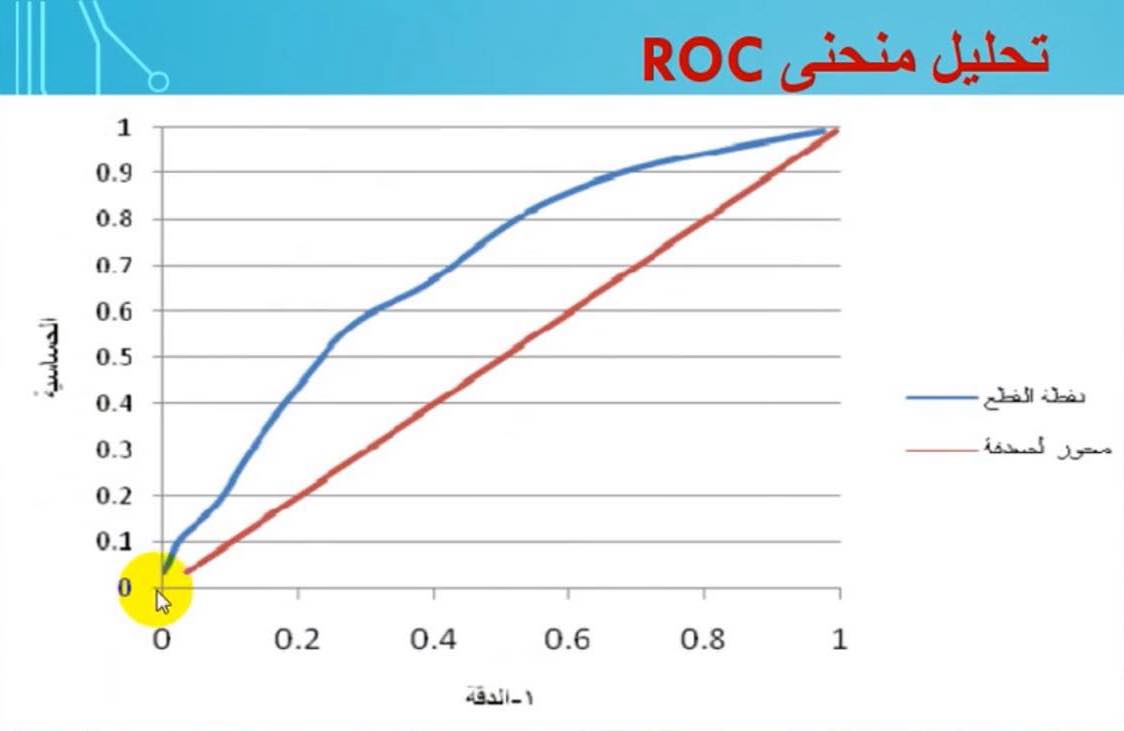